Daily Warm-up  Friday, October 31st
What is the proper classification of this image? 

HW: 
-Study for test 

Turn in: 
-Cell project
Nervous Tissue
Found in brain, spinal cord, and peripheral nerves
Functional cells are neurons
Copyright © The McGraw-Hill Companies, Inc. Permission required for reproduction or display.
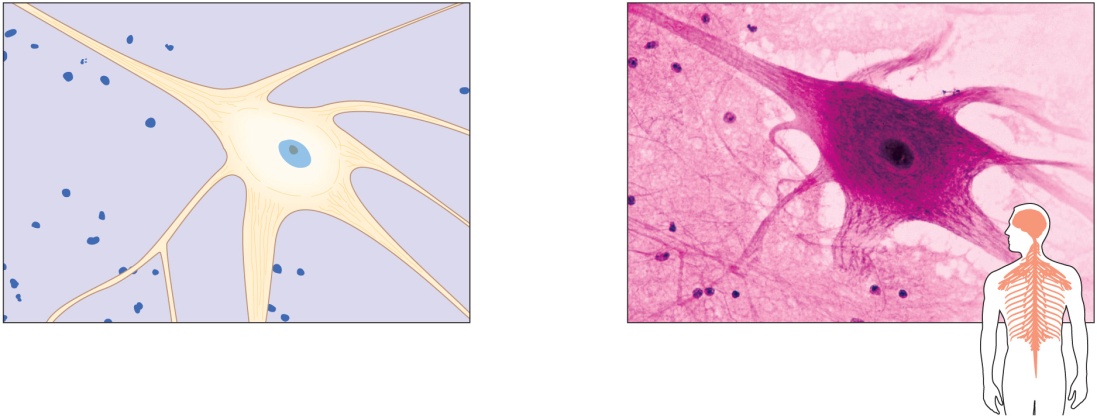 Cellular
process
Neuroglial cells support and
bind nervous tissue components
Cytoplasm
Nucleus
Cell
membrane
Neuroglial
cells
(a)
(b)
Sensory reception
b: © Ed Reschke.
Conduction of nerve impulses
2
5.4: Types of Membranes
There are four (4) types of epithelial membranes:
2. Mucous Membranes
 Line tubes and organs that open to outside world
 Lining of mouth, nose, throat, etc.
 Secrete mucus
1. Serous Membranes
 Line body cavities that do not open to the outside
 Reduce friction
 Inner lining of thorax and abdomen
 Cover organs of thorax and abdomen
 Secrete serous fluid
3. Cutaneous Membranes
 Covers body
 Skin
4. Synovial Membranes
 Composed entirely of connective tissue
 Lines joints
3
Quiz!
Which type of membrane lines body cavities but does not open to the outside?
Serous
Mucous
Synovial
4